Cytologie a morfologie bakteriíBi7330
Makroskopické pozorování morfologie kolonií
Mikroskopické techniky- jasné pole, fázový kontrast
Gramovo barvení, negativní barvení
Veronika Hradilová
4/10/12
Makroskopické pozorování morfologie kolonií
Porovnání G- a G+ kultury
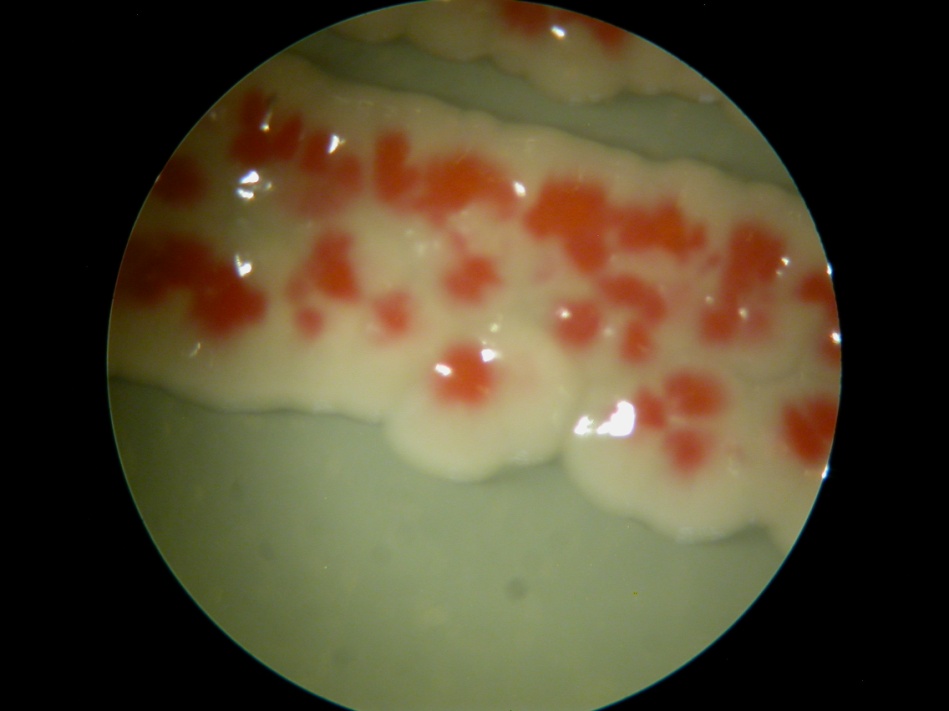 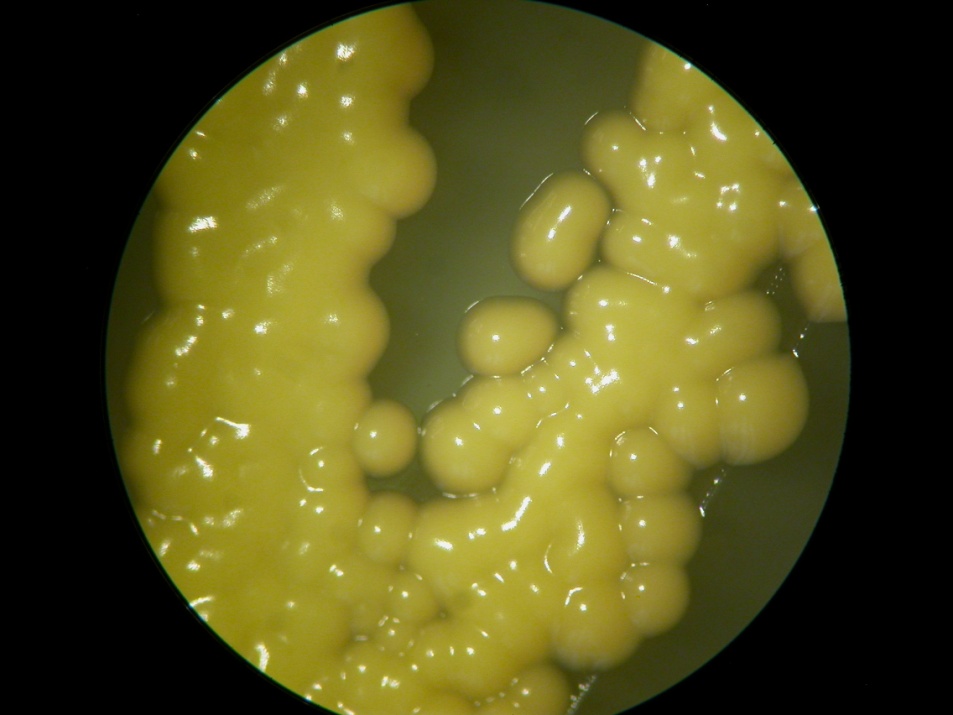 G-
G+
Serratia marcescens
Micrococcus luteus
Zvětšení 10x
Porovnání S a R formy (hladké a drsné okraje)
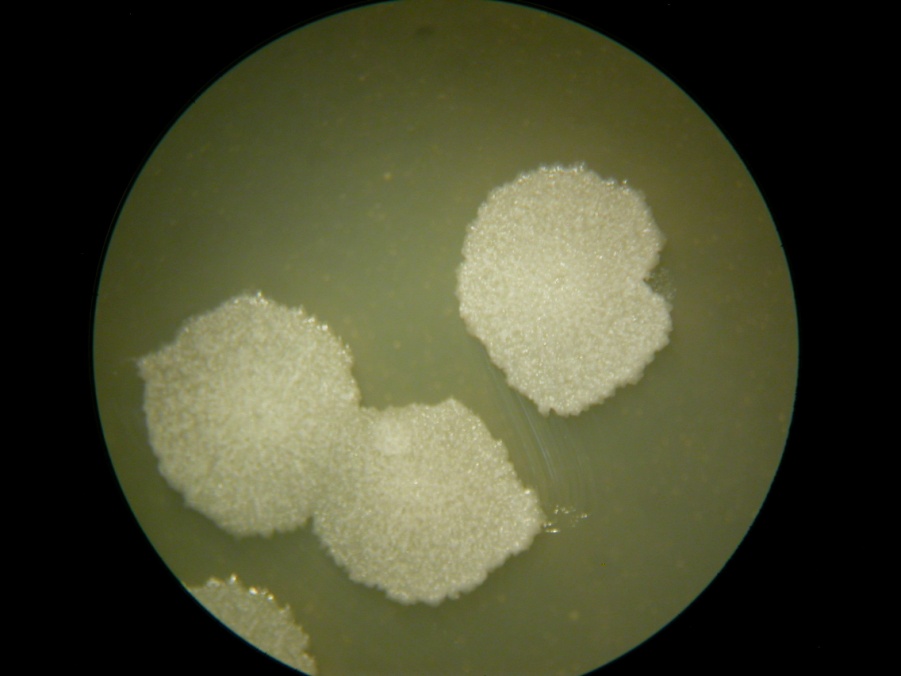 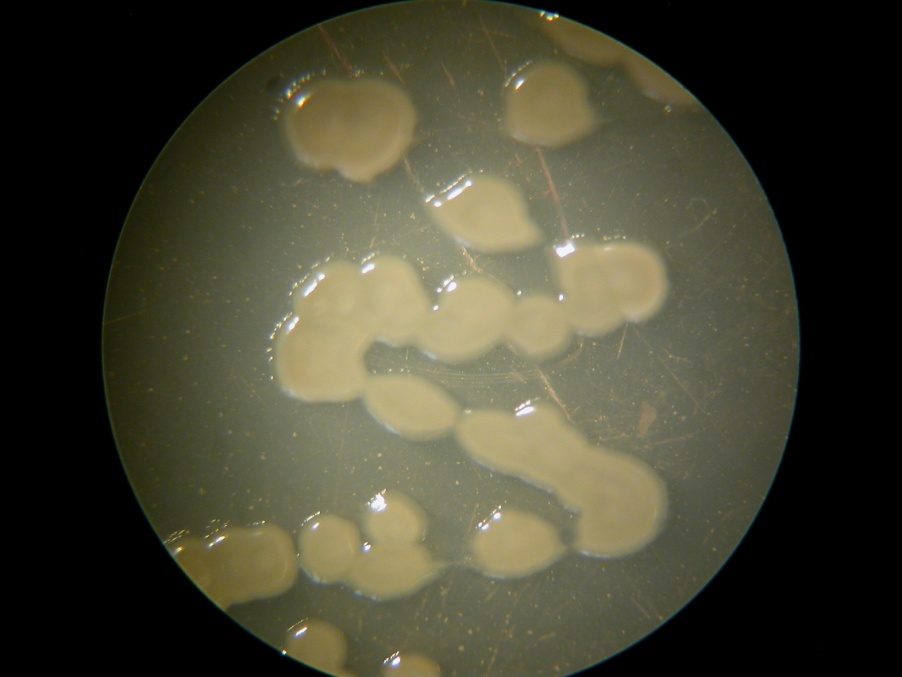 Bacillus sphaericus
Bacillus subtilis
Zvětšení 10x
Porovnání eukaryota x prokaryota
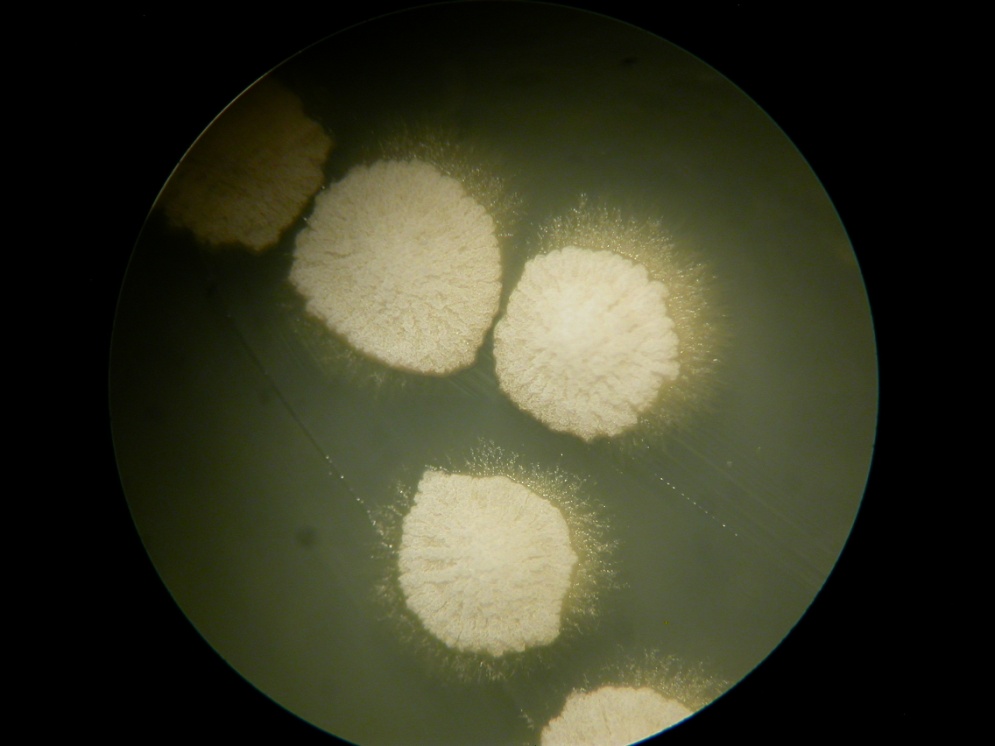 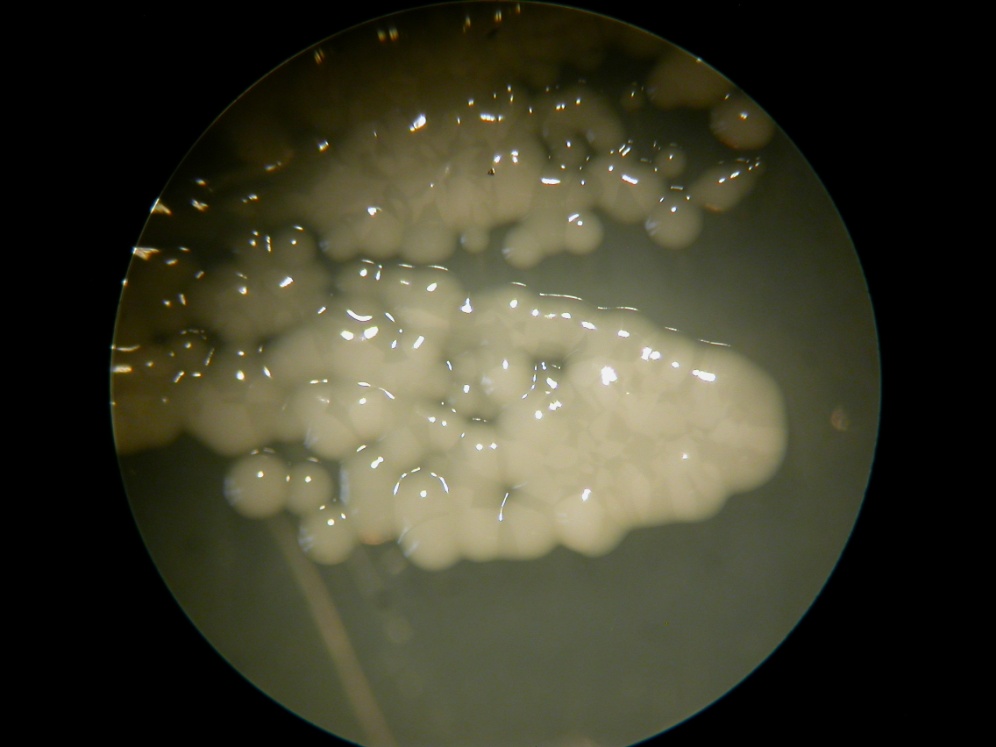 Saccharomyces cerevisiae
Arthrobacter crystallopoietes
Zvětšení 10x
Pozorování buněk Archaea
Haloarcula hispanica CCM 3601T                                   Haloferax mediterranei CCM 3361T
Barva lososová
Mukózní slizovité kolonie
Profil lehce vypouklý
Okraje hladké
Kolonie lesklé a průsvitné
Barva mléčně růžová
Profil lehce vypouklý
Okraje hladké
Kolonie lesklé a trochu průsvitné
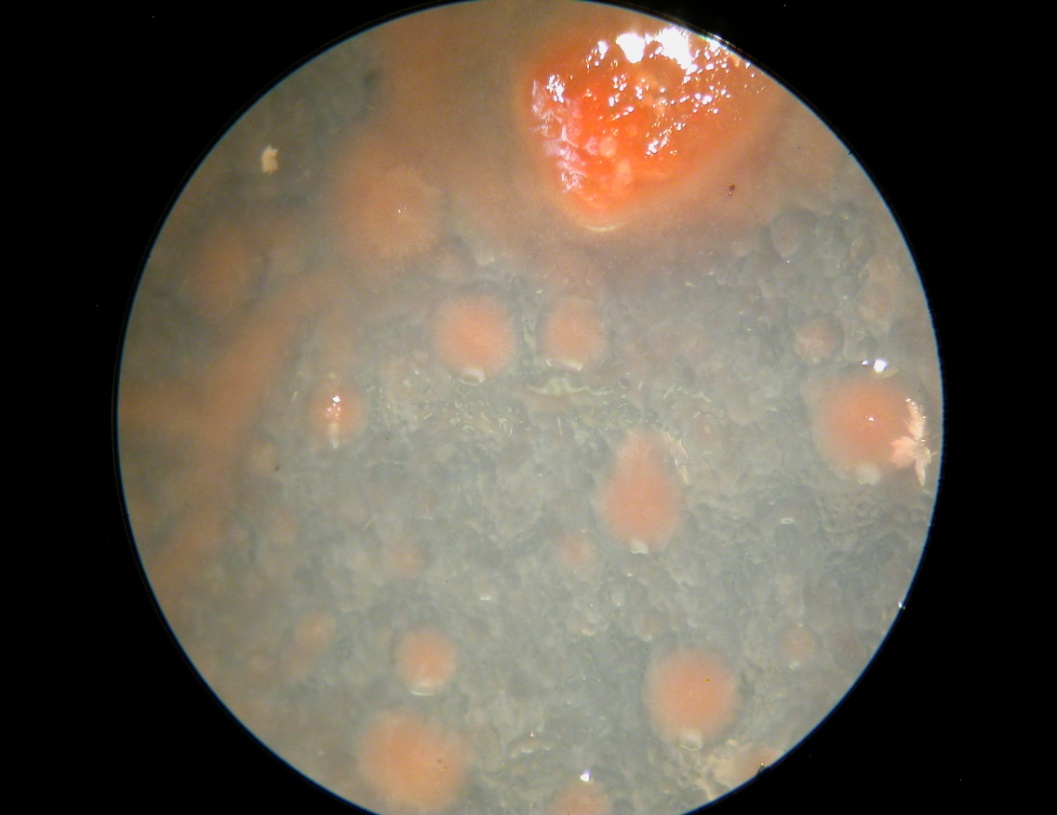 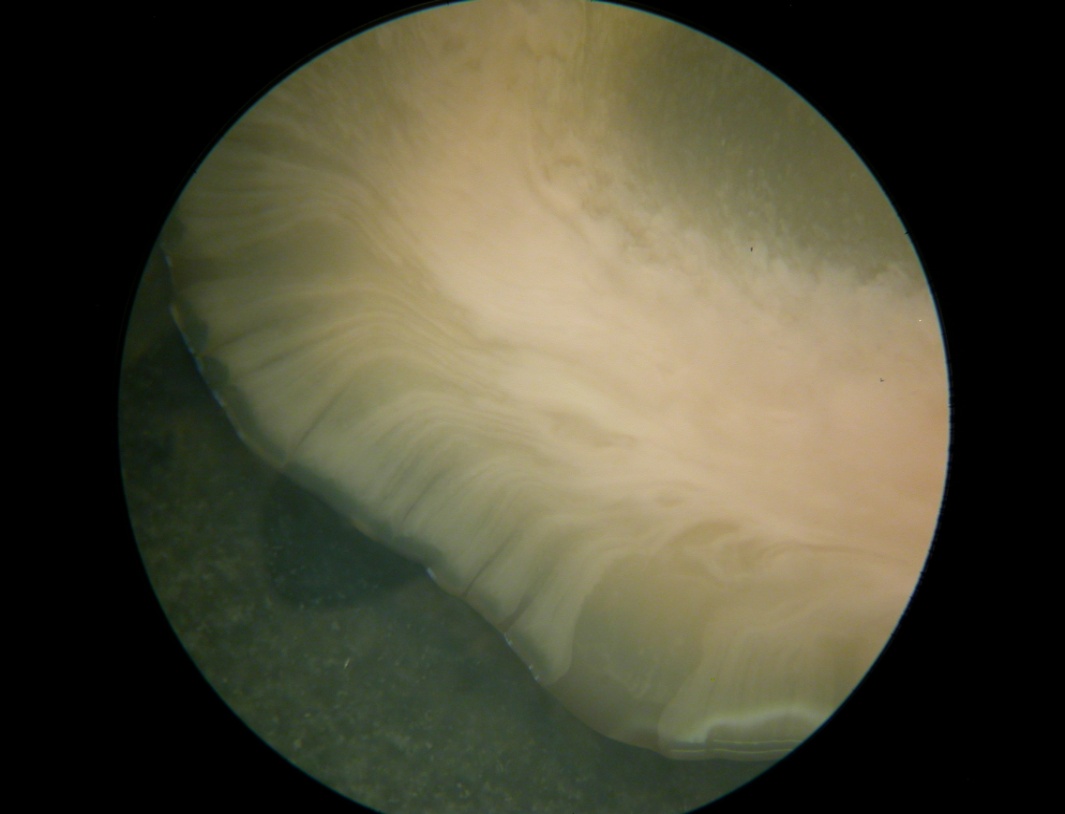 Zvětšení 10x
Gramovo barvení
Porovnání G- a G+ kultury
G+ mikrokok a nebarvitelné 
mykobakterium
G+ vymytý
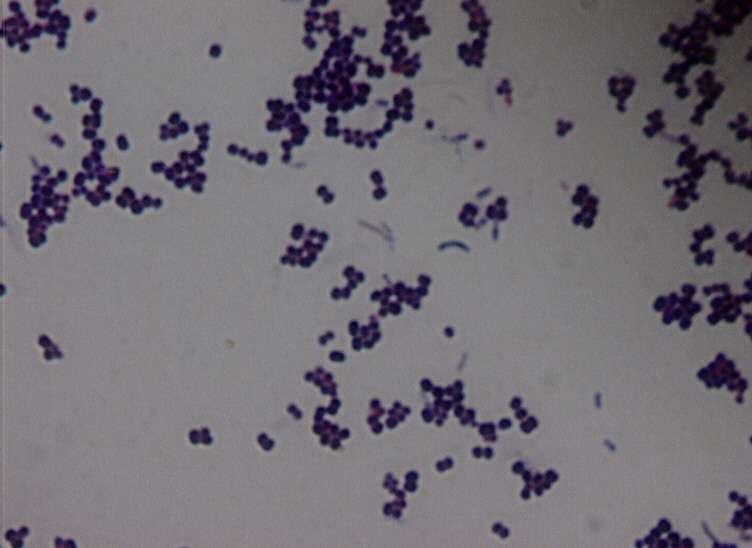 Arthrobacter sp.
Mycobacterium phlei + Micrococcus
Zvětšení 1000x
shluk koků x tetrakok x  řetízek z tyček
Sarcina
Streptococcus mutans
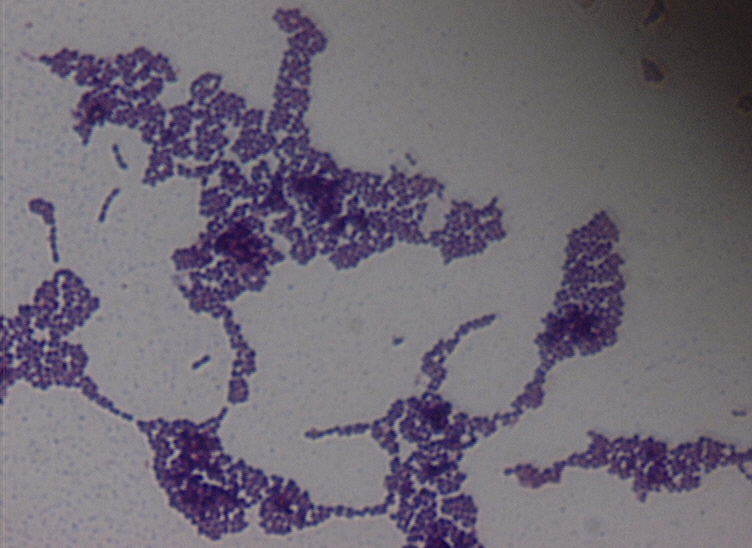 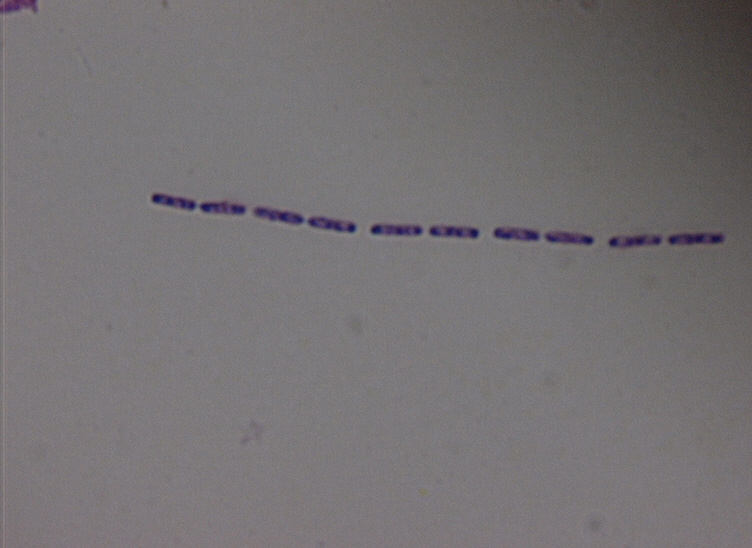 Bacillus thuringiensis
Zvětšení 1000x
Negativní barvení
Porovnání Gramova barvení a negativního barvení u jednoho druhu
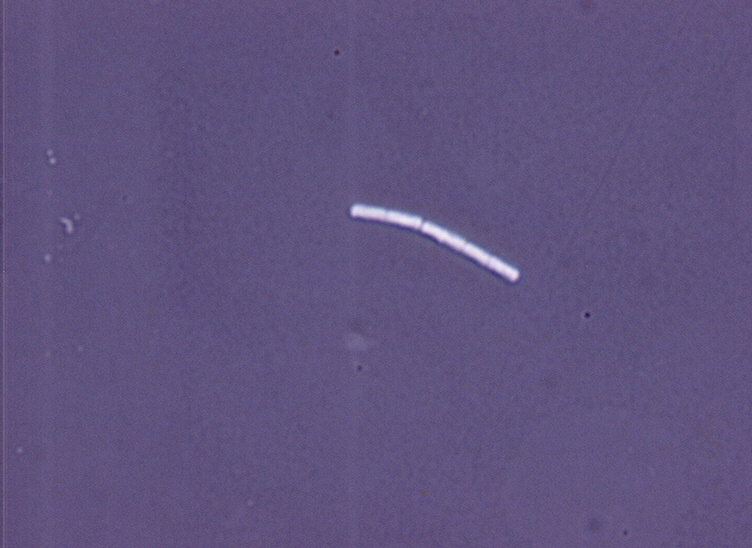 Bacillus cereus
Zvětšení 1000x
Porovnání velikosti různých druhů rodu Bacillus
B. megaterium
B.mycoides
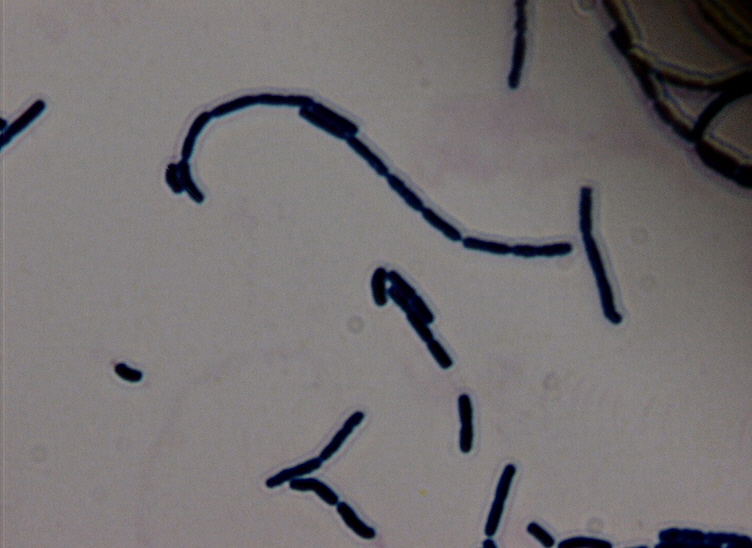 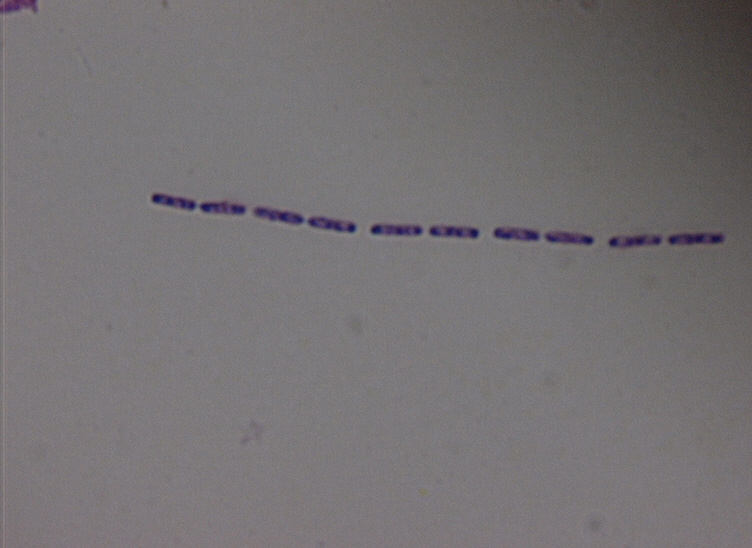 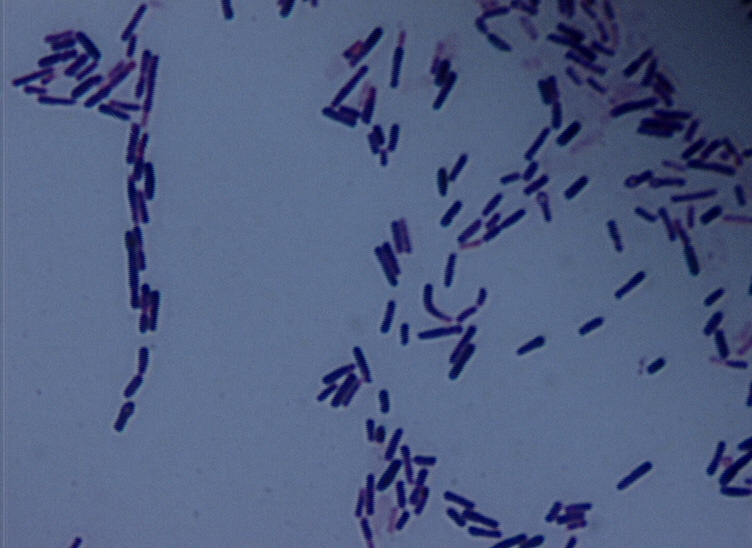 Zvětšení 1000x
B. thuringiensis
B. sphaericus
B. megaterium
Srovnání spor u
rodu Bacillus
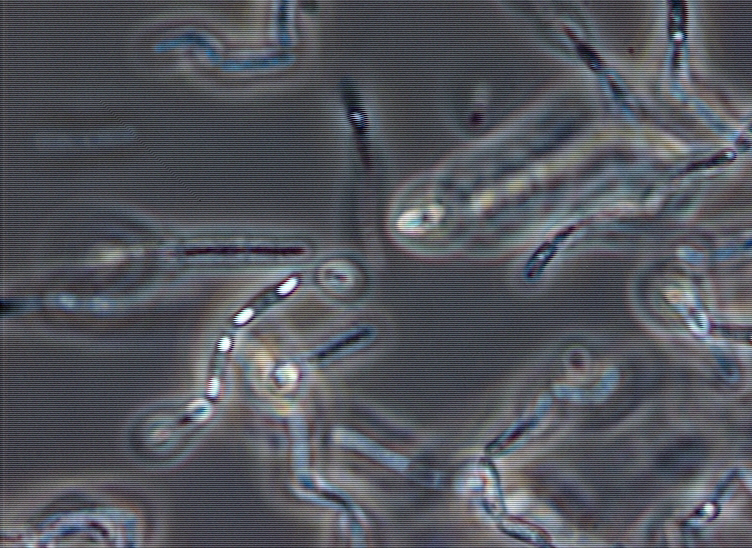 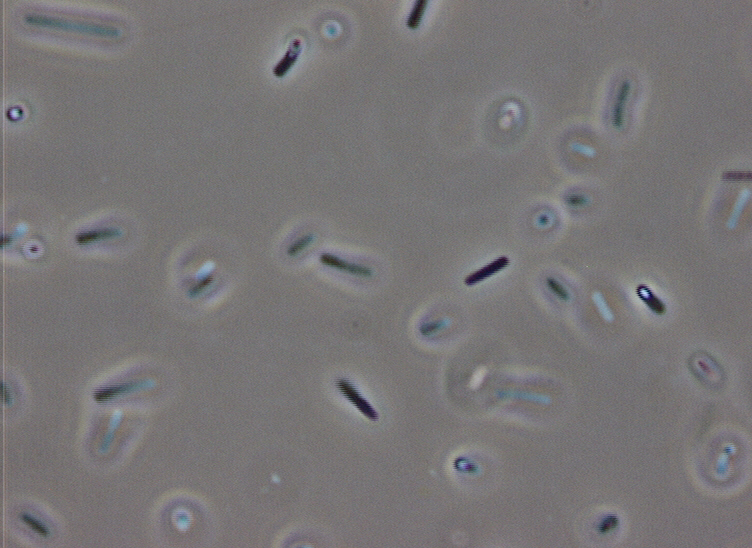 Oválné spory neztlušťující buňku
Uloženy subterminálně až terminálně
B. subtilis
Srovnání spor u
rodu Bacillus
B. mycoides
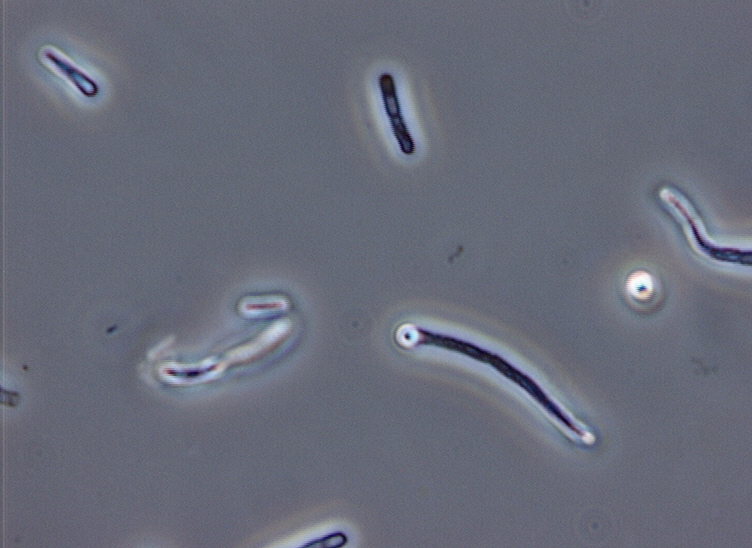 B. sphaericus
Sférické spory ztlušťující buňku
uloženy subterminálně až terminálně
MIKROSKOPICKÉ TECHNIKY:Pozorování v jasném poliGramovo barvení
POSTUP
Sterilní kličkou nabereme trochu bakteriální kolonie a rozetřeme v kapce sterilní vody
zaschnutý nátěr buněk na sklíčku fixujeme plamenem
po vychladnutí nátěr pokryjeme roztokem krystalové violeti na 15-20 sec
opláchneme slabým proudem vody
Na 30 sec ponoříme do Lugolova roztoku
Opláchneme vodou, acetonem (nebo ethanolem), znovu vodou
60 sec barvíme safraninem
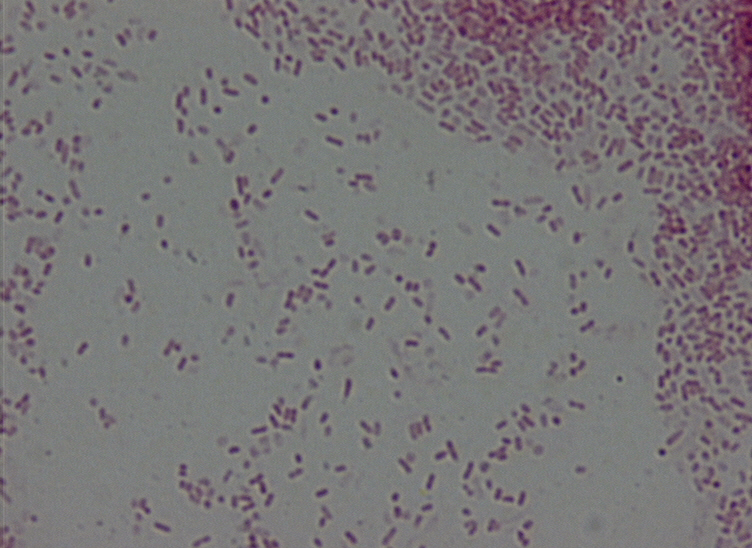 Serratia marcescens (G+)
Zvětšení 1000x
MIKROSKOPICKÉ TECHNIKY: Pozorování v jasném poliNegativní barvení
POSTUP
sterilně přeneseme 2-3 kličky bakteriální suspenze z tekutého media na podložní sklo
přidáme kapku nigrosinu, rozmícháme kličkou a rozetřeme jemným tahem druhého sklíčka (přiloženého pod úhlem 45˚ po celé ploše podložního skla), druhé sklíčko ožíhneme
nefixujeme, pozorujeme imerzním objektivem
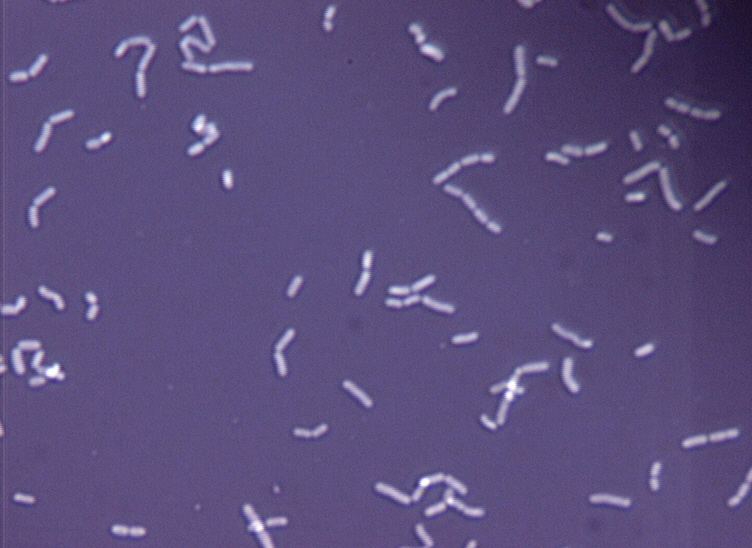 Lactobacillus curvatus
Zvětšení 1000x
MIKROSKOPICKÉ TECHNIKY: Fázový kontrast
Výhodou fázového kontrastu je možnost pozorování tvaru živých objektů v nativním stavu bez barvení.  Kontrastní obraz vidíme díky tomu, že různé části preparátu vykazují různý index lomu – dochází k ohybu paprsků: při průchodu světelné vlny objekty s různě vysokým indexem lomu se tato vlna v závislosti na tomto indexu lomu zpozdí, nedochází ku změně její intenzity, ale k posunu její fáze, a to v závislosti na rozdílu indexu lomu dané struktury a okolí, na délce optické dráhy  a na vlnové délce světla.
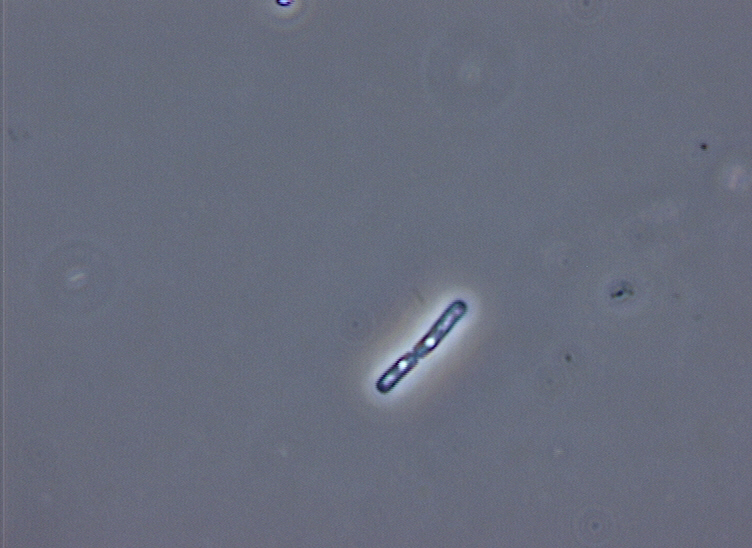 Bacillus thuringiensis
Zvětšení 1000x